«Буккроссинг – возрождение семейного чтения» 
с использование инновационных форм и методов            привлечения детей и их родителей к чтению и                     восприятию художественной литературы.
Подготовили 
Воспитатели: Конопацкая Н.И. Грушина О.В.
ГБДОУ Детский сад №93 компенсирующего вида Фрунзенского района 
 г. Санкт- Петербург
В наше время, когда телевизионная и компьютерная техника продолжает бурно развиваться, проблема формирования у детей интереса к художественной литературе стала особенно актуальной. В современном мире книги уступают место телевизору, Интернету, компьютерным играм, мобильному телефону, рекламе. Мало внимания уделяется чтению книг из-за загруженности детей другими видами деятельности. В результате у детей стал пропадать интерес к книге. Не все дети хотят слушать художественные произведения. Большинство из них не помнят названия прочитанных книг, не могут назвать автора. А процесс общения с книгой является определяющим в интеллектуальном и личностном становлении человека, в его способности к самореализации, в сохранении и передаче опыта, накопленного человечеством. Чтение - это средство интеллектуального, нравственного и эстетического воспитания детей.  Оно обогащает речь, дает возможность развития творческого мышления. Педагогам и родителям важно вовремя вызвать интерес у ребенка к книге. Именно поэтому  уделяют особое внимание чтению. 
  Идея буккроссинга подходит для этого как нельзя лучше. Что такое буккроссинг? (англ. bookcrossing) - в буквальном переводе с английского значит "перемещение книг" или книговорот. Его идея довольно проста «Прочитал книгу сам – передай другому».
  Цель буккроссинга в детском саду — пропаганда чтения, повышение интереса к книгам, возрождение интереса к чтению, к чтению русских народных сказок, возрождение традиции семейного чтения. 
  Таким образом следующие задачи:
- формирование интереса к чтению;, к содержанию произведений. 
- формирование представлений об особенностях художественной литературы: жанрах,особенностях композиции, использования выразительных средств;
- формирование индивидуальных литературных предпочтений каждого ребенка;
- формирование навыков общения с книгой;
- активизация деятельности, связанной с художественной литературой;
- развитие литературной речи;
- приобщение к словесному искусству, в том числе развитие художественного восприятия и эстетического вкуса.
Прочитал, передай другому!
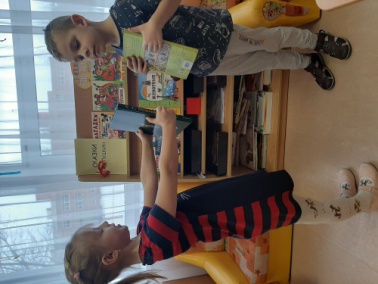 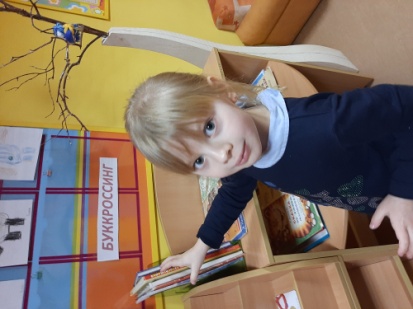 Так,  под девизом: «Прочитал, передай другому!», был  организован проект «Буккроссинг, как возрождение семейного чтения ». Так в помещении группы разместили полочку с книгами, которые принесли  родители с детьми. В каждую из них была вложена  красочная  закладка,  это говорит  о том, что она участвует в  обмене, книгу нужно прочитать и передать другому. Такая акция пришлась всем по нраву.  Родители и дети с удовольствием общались на эту тему друг с другом. Участники акции приносили свои любимые книги и с помощью воспитателя готовили книгу к «путешествию». Отдавая ценную для себя вещь другому человеку, они учатся с уважением относится и к чужим книгам.
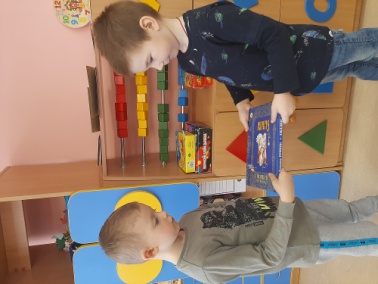 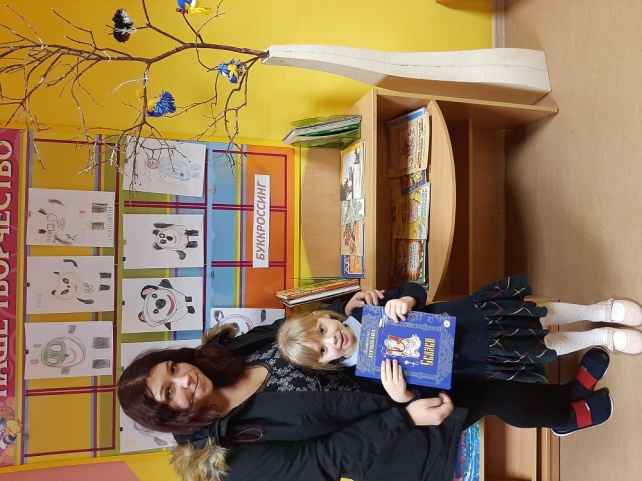 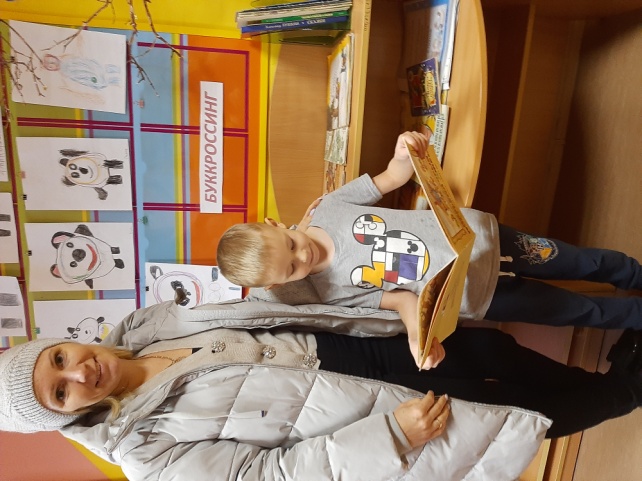 Знакомство с творчеством Петербургского детского  писателя Святослава Сахарнова
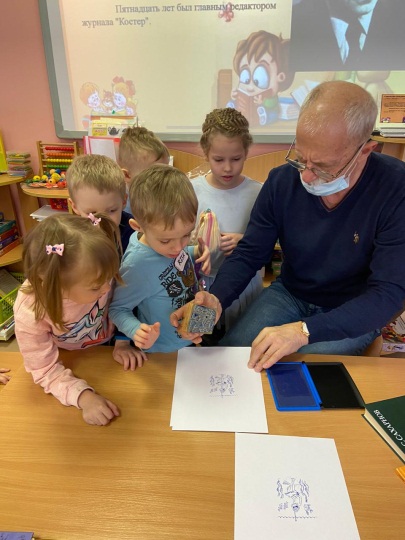 Встреча с сыном детского писателя Святослава   Сахарнова  дедушкой нашей воспитанницы. Дети узнали много интересного о том как создается произведение. Познакомились с замечательным творчеством и его личной биографией из воспоминаний его сына. Дети получили в подарок книжки его произведений в библиотеку детского сада.
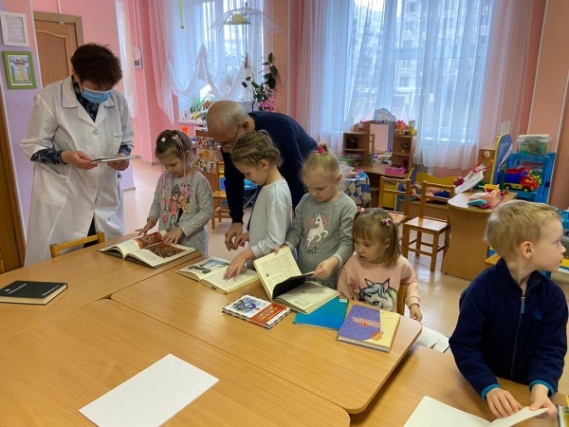 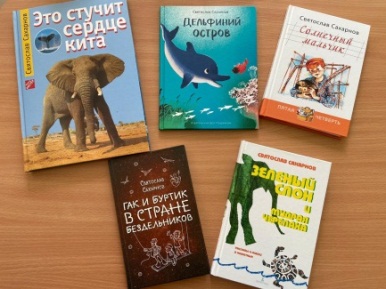 «Книжкины  посиделки».
«Читаешь ты, Читаю я, Читают все мои   друзья!»
      Чтение, рассказывание и пересказывание художественной литературы ребенку-дошкольнику оказывает огромное влияние на интеллектуальное, умственное, творческое, психологическое и психофизиологическое развитие. Чтение развивает художественно-речевые навыки, формирует нравственную и культурную сторону ребенка, передает представления о жизни, труде, об отношении к природе, развивая, тем самым, социальный опыт и трудовую деятельность дошкольника.
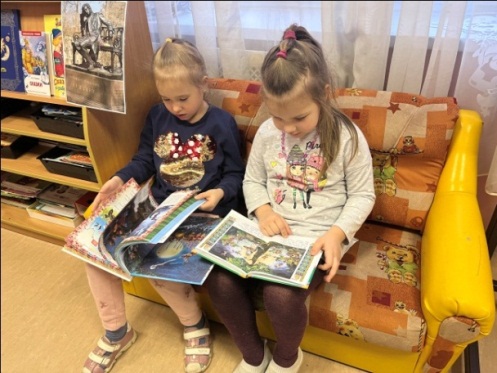 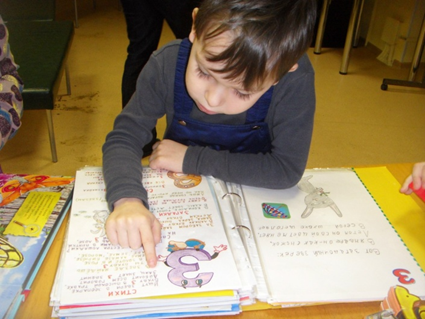 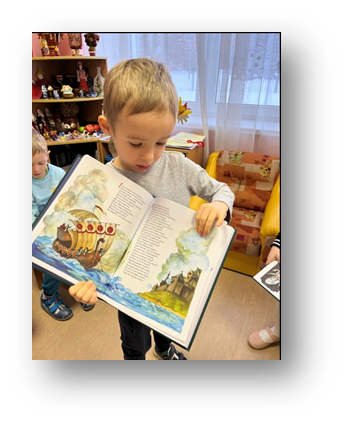 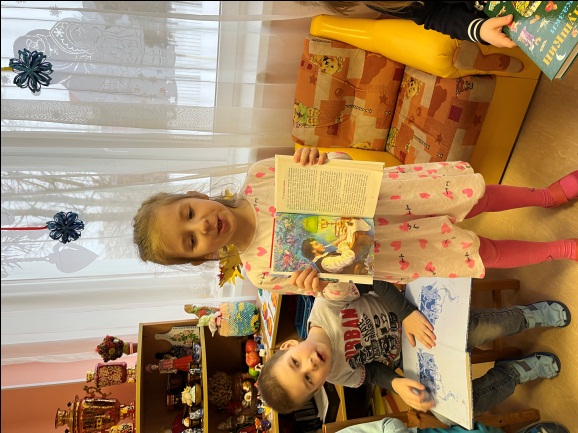 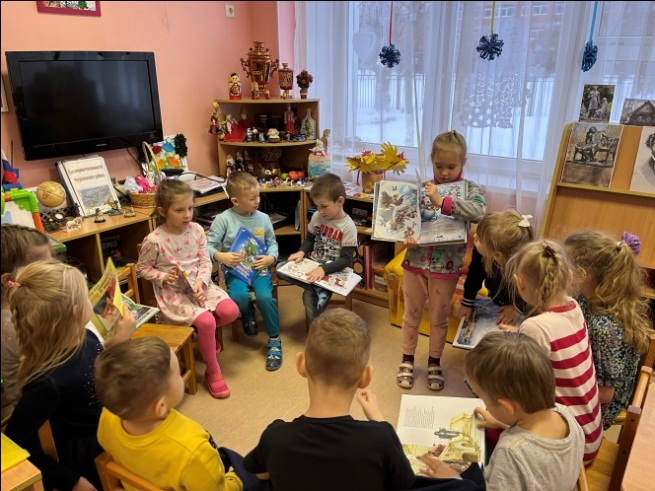 Как появилась книга
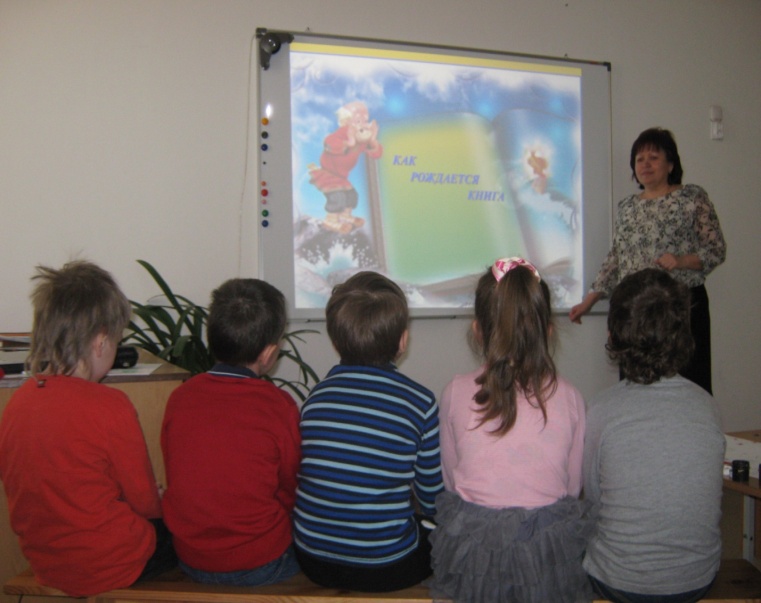 Дети узнали много интересного о том как создается произведение. Какой путь проделывает книга, чтобы попасть к нам в руки, чтобы могли ее прочитать. Люди каких профессий трудятся над этим процессом.
Деловая игра                    «Мастерская починки книг»
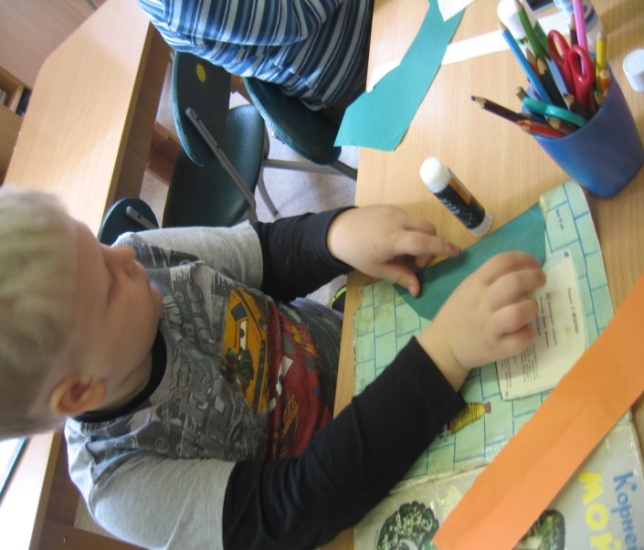 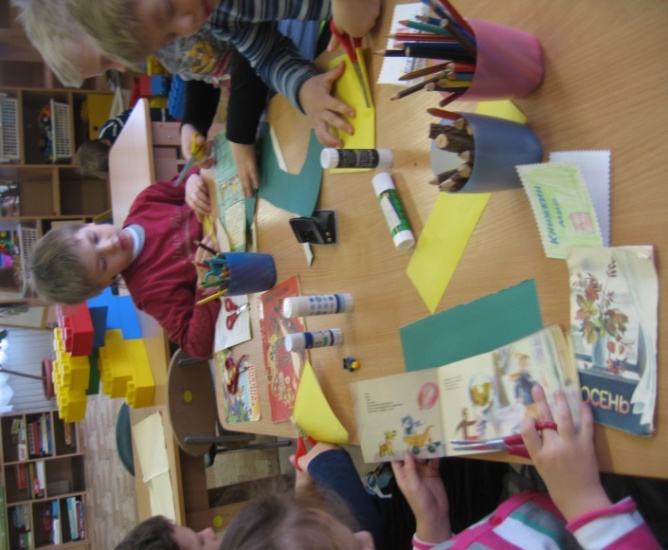 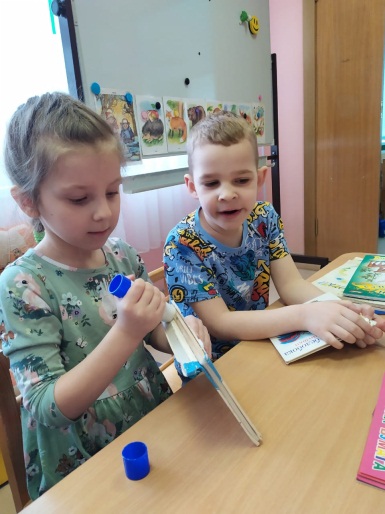 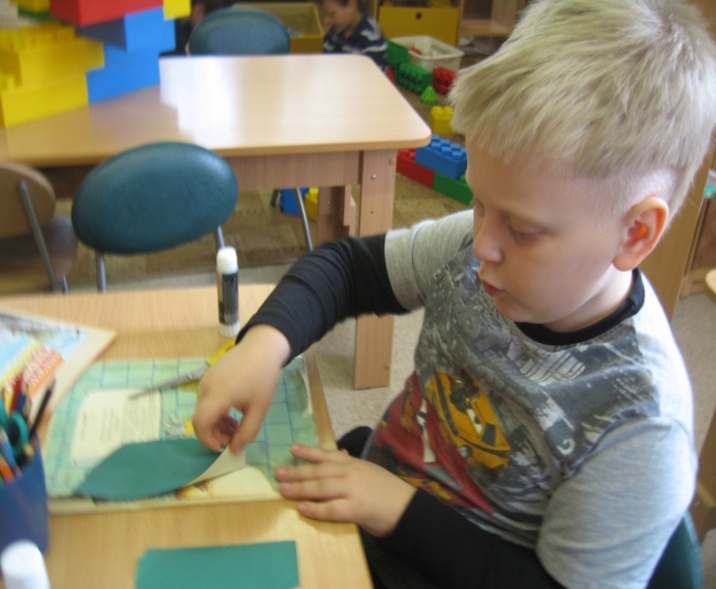 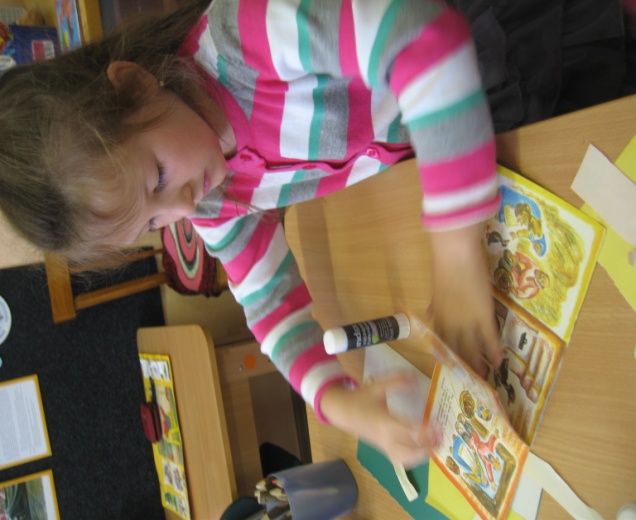 По страницам любимых книг
Через книгу ребёнок познаёт окружающий его мир, познаёт о добре и зле, ненависти и дружбе, смелости и трусости. Чтение закладывает в ребёнке моральные ценности, учит сострадать и сопереживать, удивляться и радоваться. Дети с большим удовольствием лепили, рисовали.
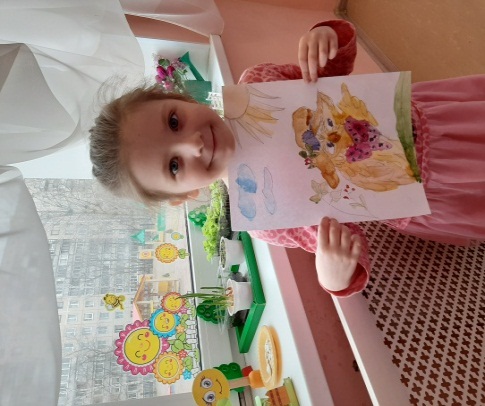 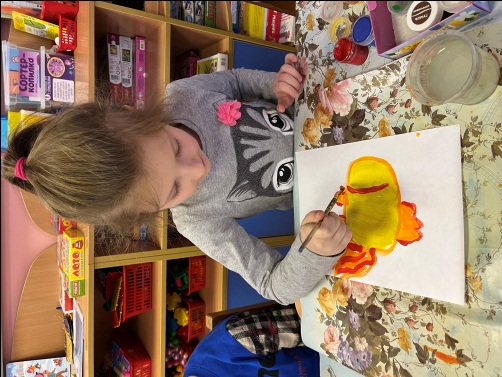 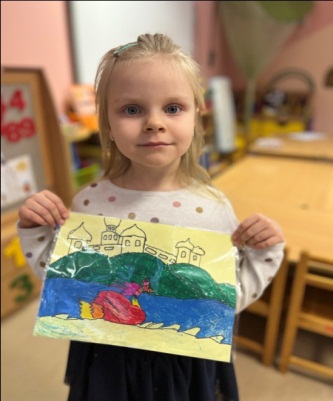 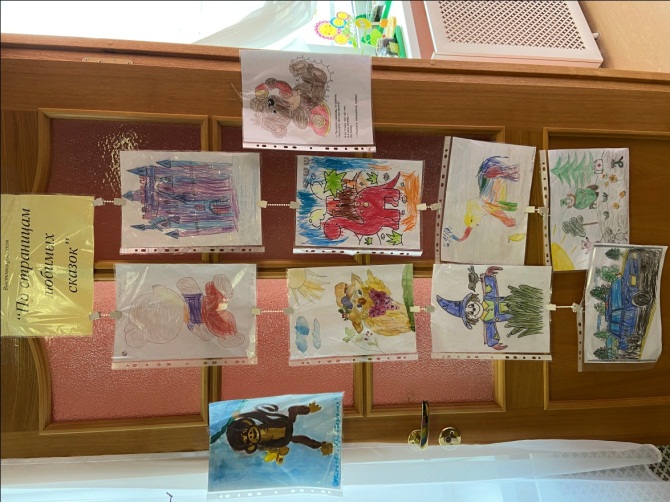 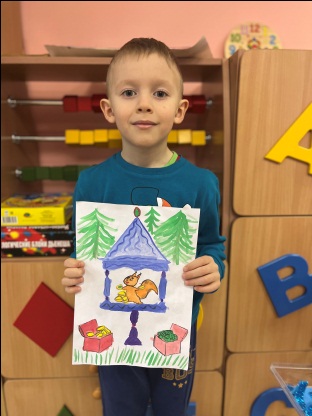 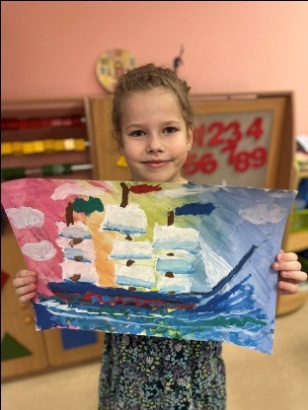 Книжки своими руками
Дети попробовали себя в роли писателей и художников.
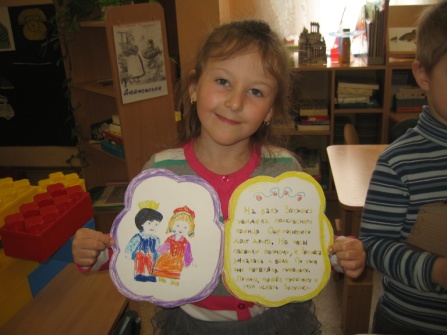 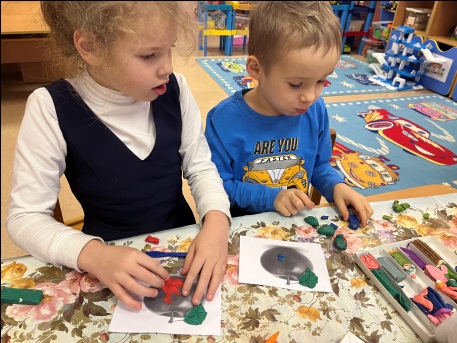 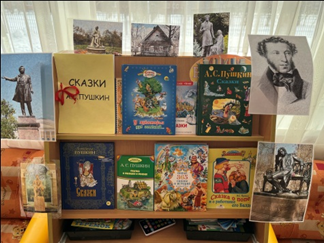 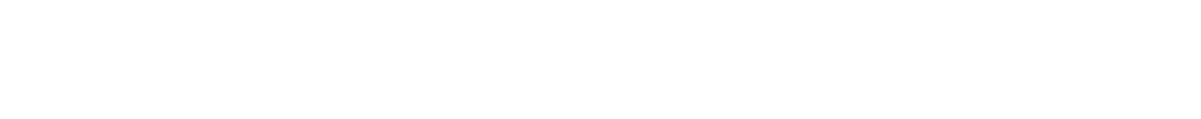 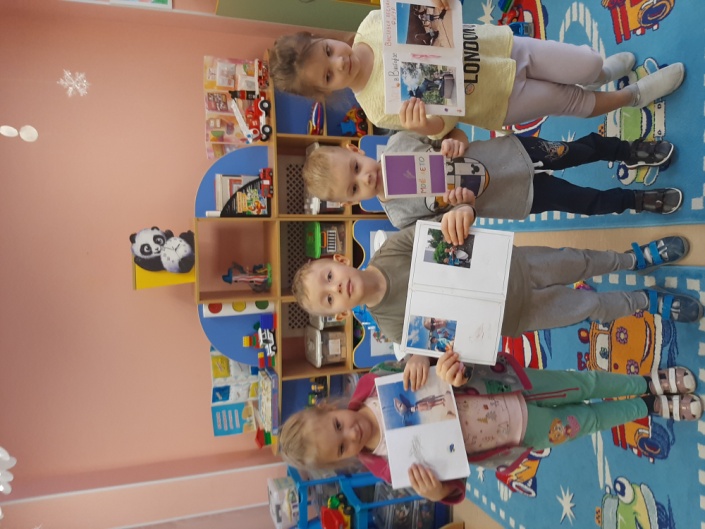 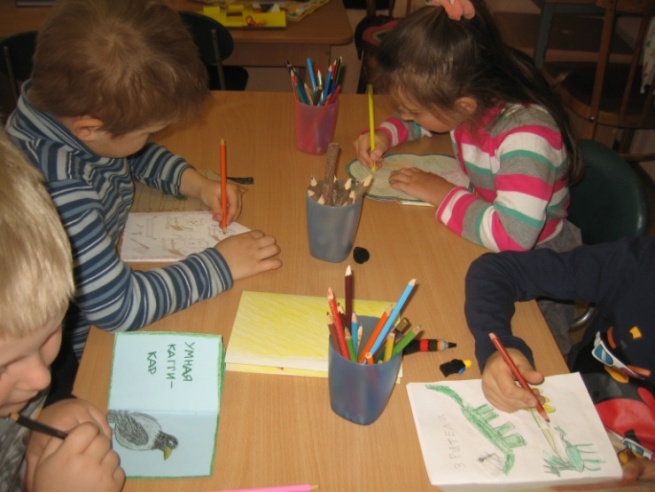 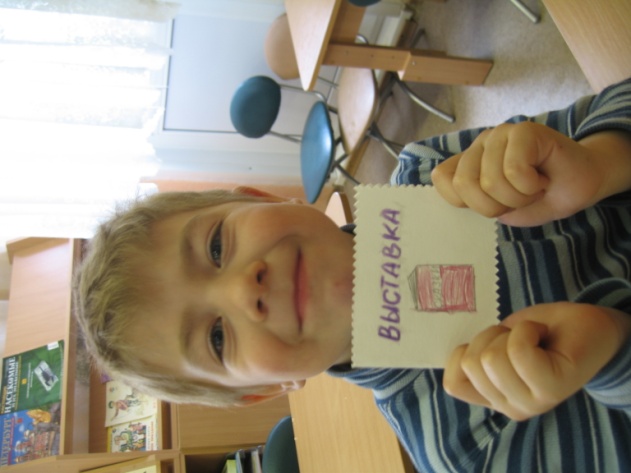 Игра- викторина «Путешествие  на поезде сказок»
Игра-путешествие «На поезде сказок». На паровозике с четырьмя вагончиками дети отправились в путешествие по стране сказок. Каждый вагончик был посвящен одной из сказок, и состоял из разных литературных заданий. Юные читатели познакомились с творчеством  А.С.Пушкина.Ребята отвечали на вопросы викторины, собирали пазлы по произведениям авторов, смотрели мультфильмы, отгадывали загадки.
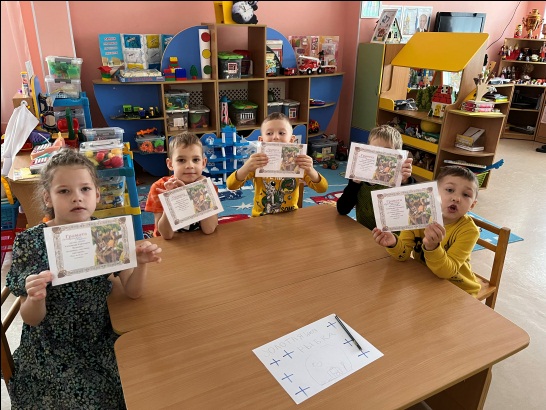 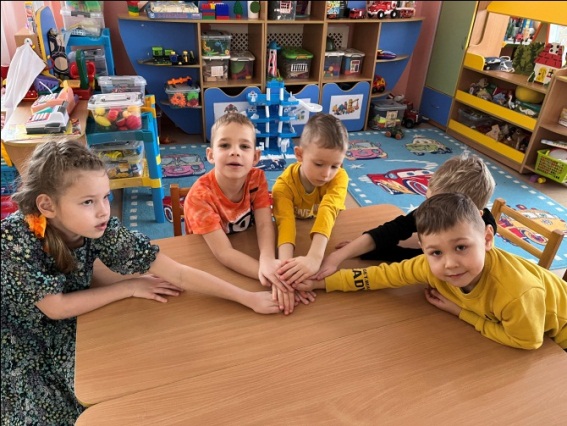 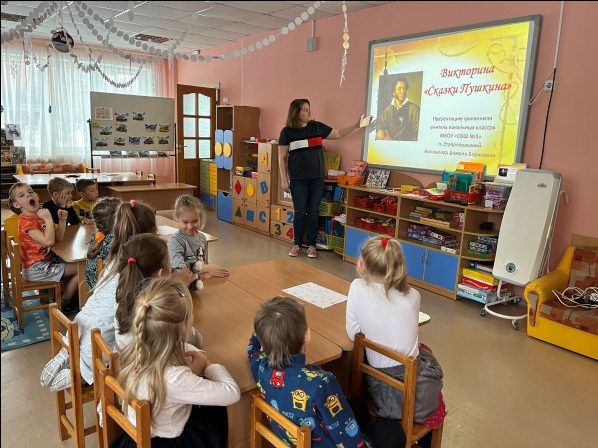 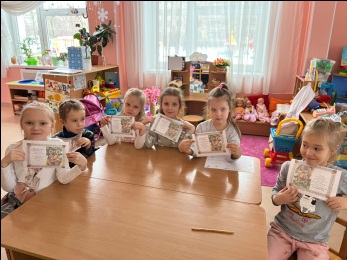 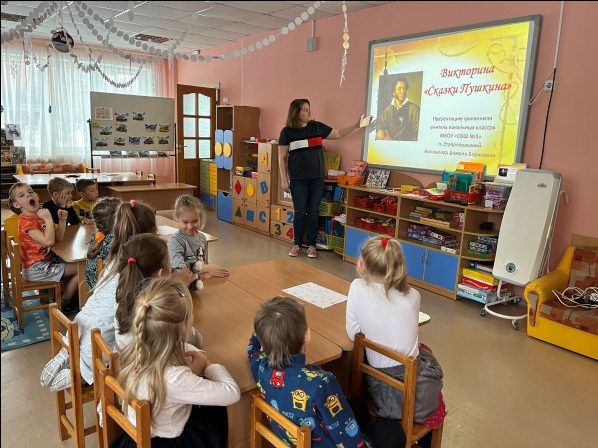 «Читаешь ты, Читаю я, Читают все мои друзья!»
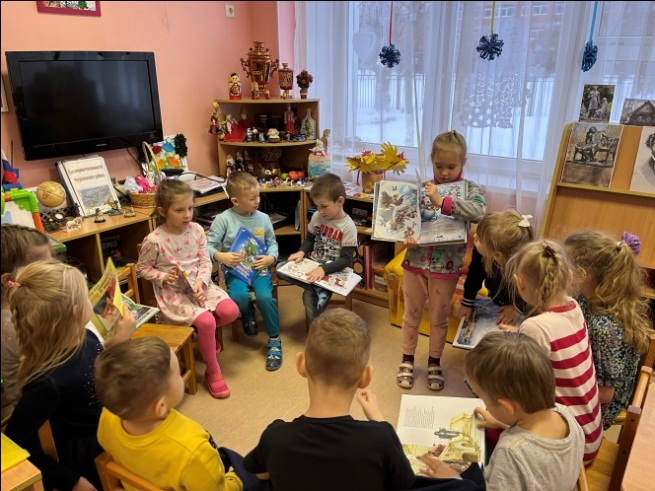 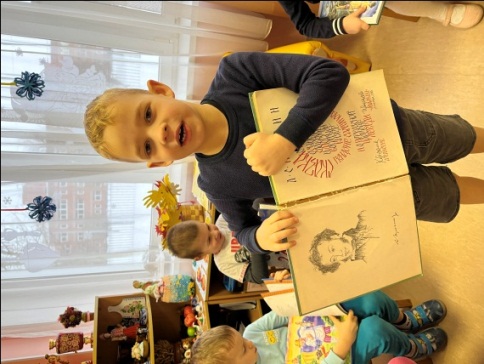 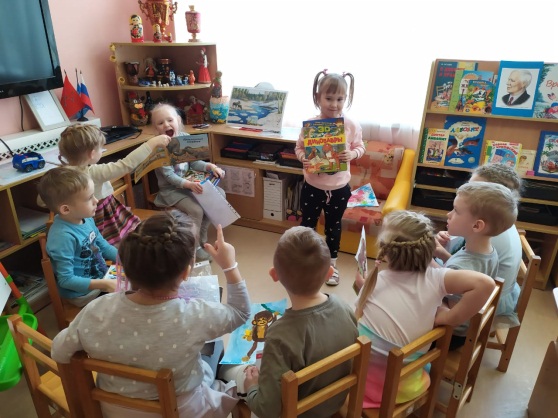 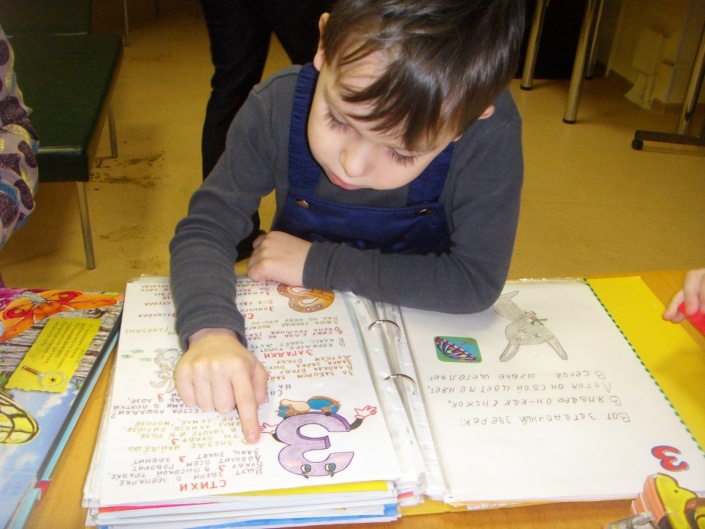 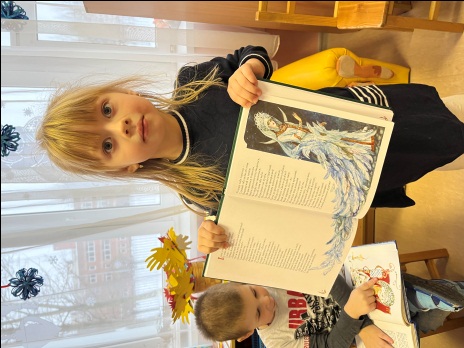 традиция семейного чтения
Мир ребенка начинается с семьи. И привычка к чтению зарождается
прежде всего в семье. Хорошая книга в руках родителей и их ребенка –
добрый знак того, что в этой семье будут царить читательская атмосфера и духовное единство.
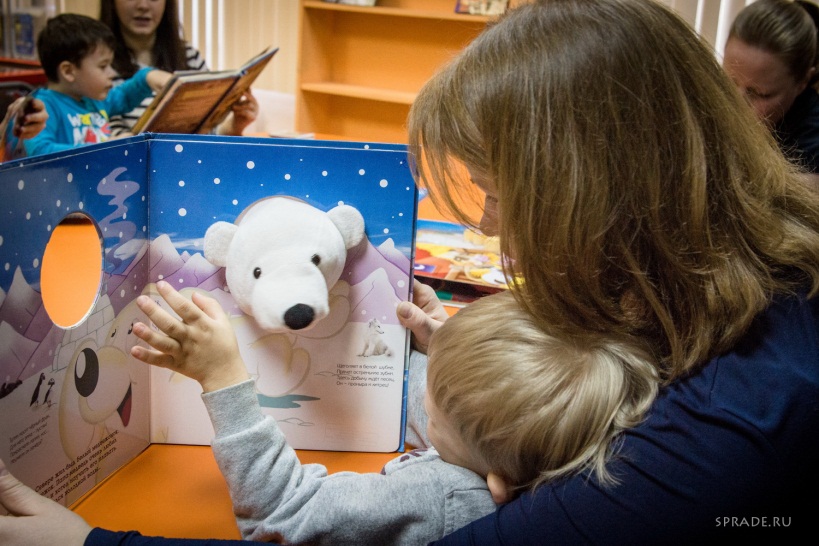 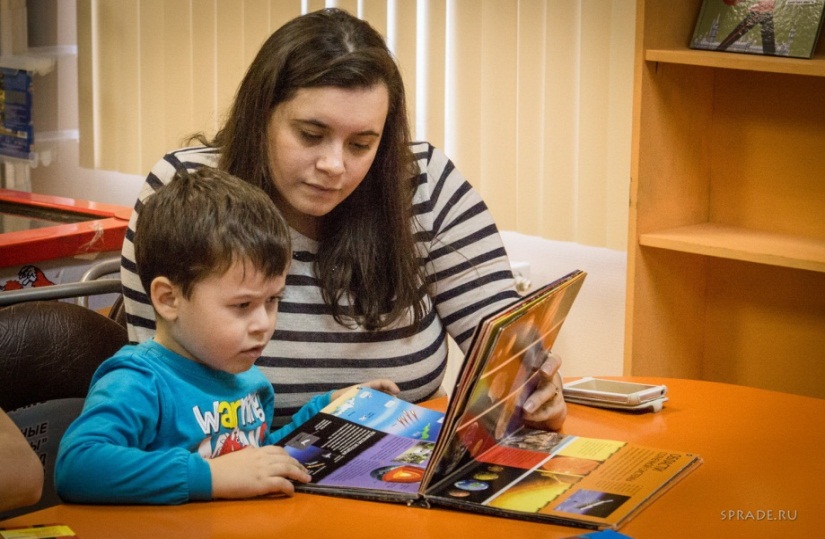 Получили ли в нашей группе книги вторую жизнь? Да, конечно! Дети, родители находят для себя интересные экземпляры, читают и обменивают книжки с удовольствием и интересом. Ведь книга –это добрый и мудрый советчик, друг и учитель. И все вместе мы занимаемся важнейшим делом: возрождаем любовь к книге, а, следовательно, и к чтению. На всех этапах работы чувствовалось заинтересованность и помощь родителей. Родители с большим желанием принимали активное участие во всех мероприятиях, проводимых в группе. 
Таким образом, мы можем сказать, что буккроссинг – это эффективное средство развития социального интеллекта дошкольников, а также является одним из главных факторов, стимулирующих возрождения семейного чтения.